How to Write a Good Maths IA for IB Maths AI
A general advice and an example
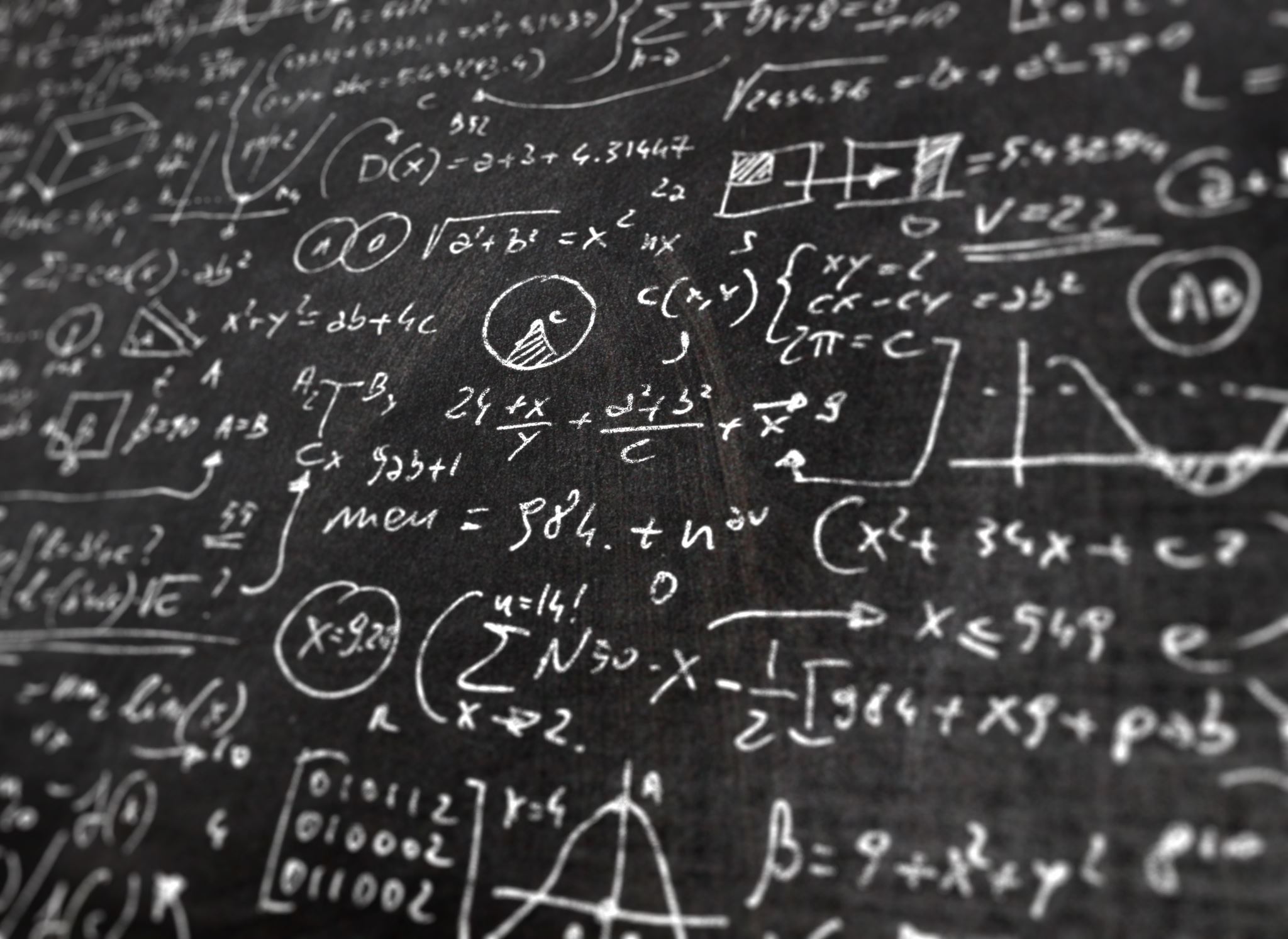 Outline for IB Maths AI IA
1. Introduction
2. Mathematical Exploration
3. Results and Analysis
4. Conclusion
5. Evaluation
6. References and Appendices
1. Introduction
2. Mathematical Exploration
3. Results and Analysis
4. Conclusion
5. Evaluation
Example case
Mathematical Concepts for 'Hours of Study' Case
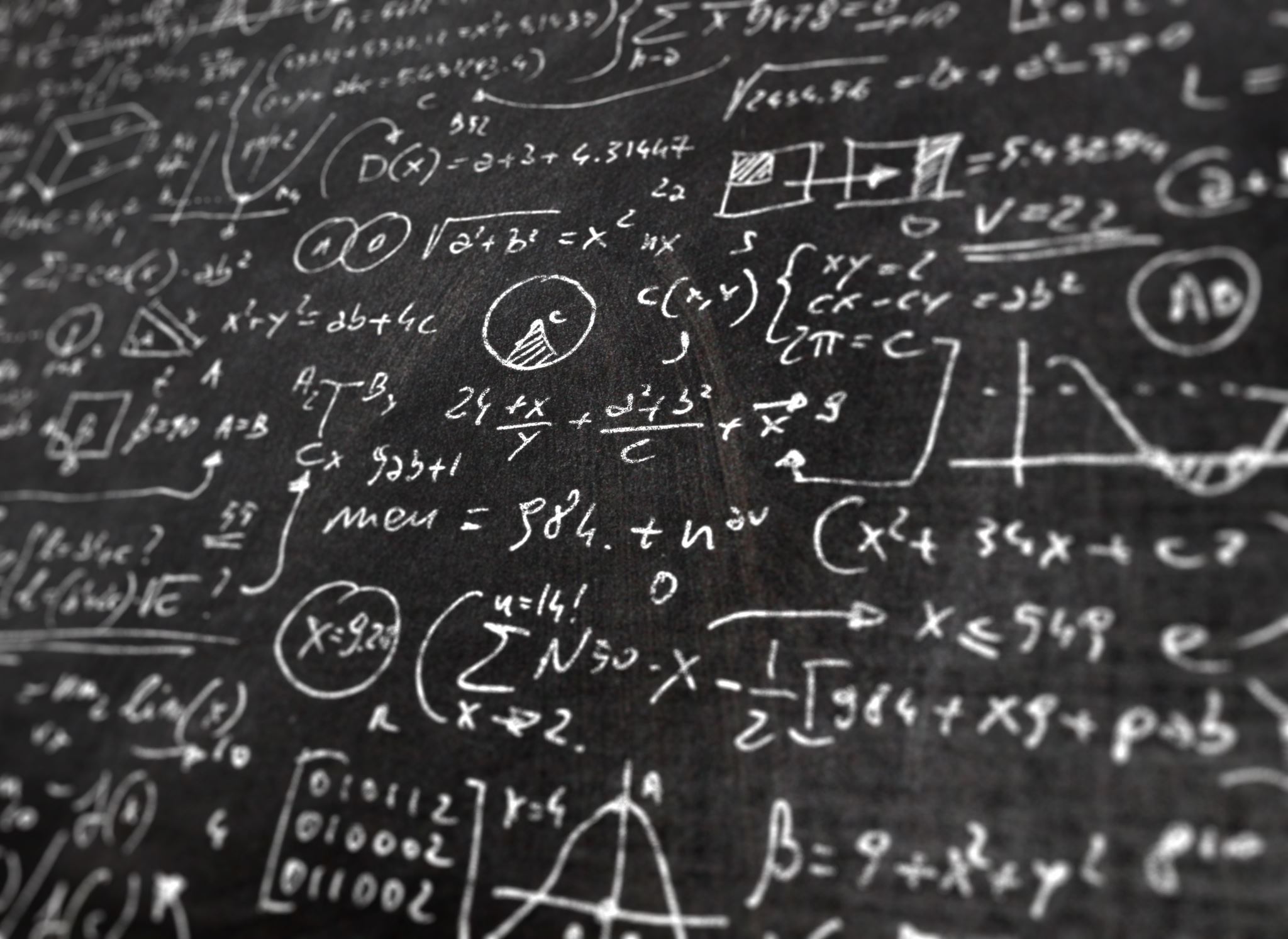 Key Points for Examiners
• Clarity of mathematical explanation.
• Real-world application of the IA.
• Data use and personal engagement.
• Mathematical depth and use of relevant concepts.